MAY 3RD, 2019
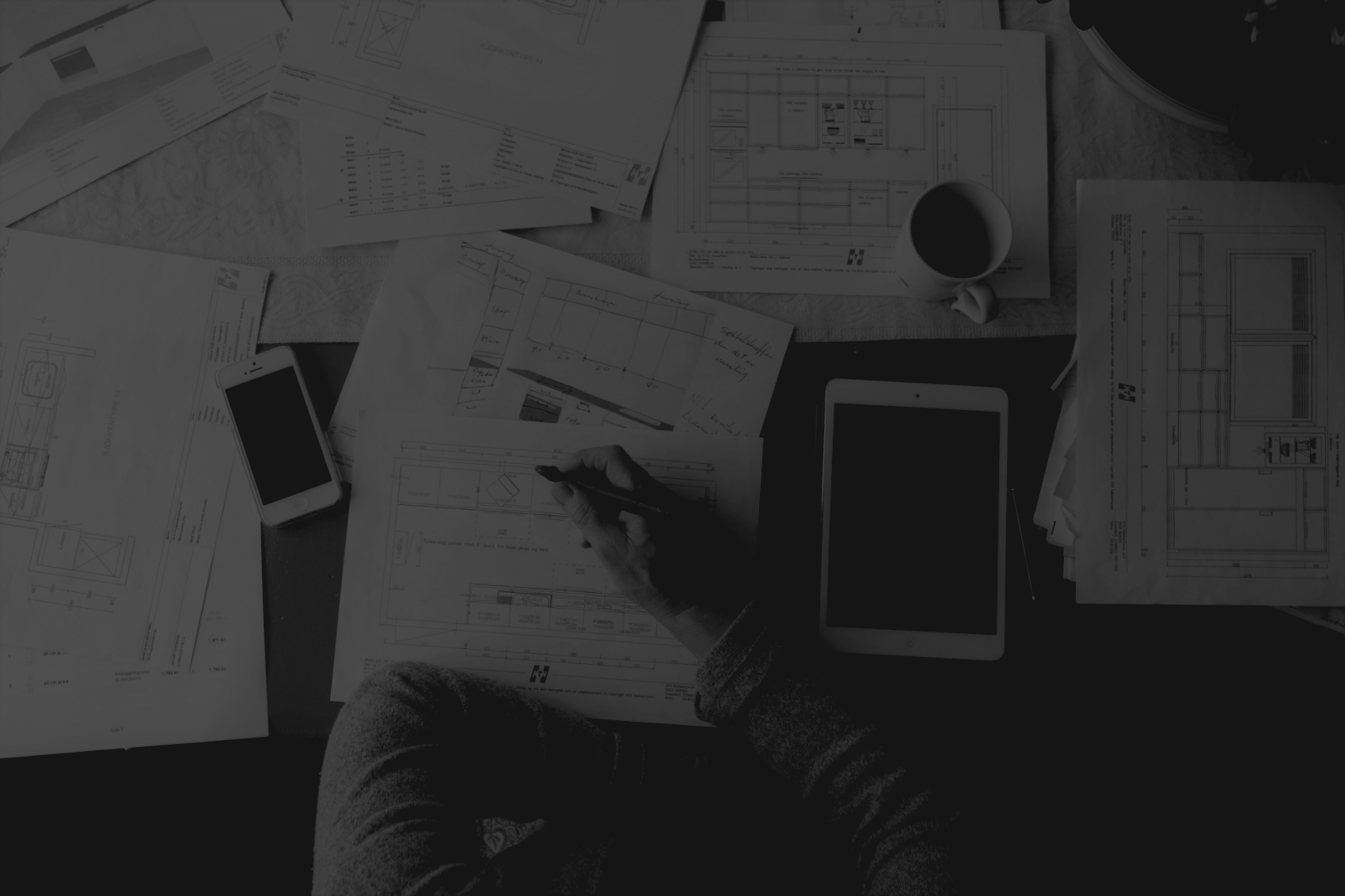 INVESTING IN 
ASGN INCORPORATED
Prepared by Eli Casey, McKenzie Meyers, Coco Wiencek, Caleb Wagner and Hunter Drake
COMPANY OVERVIEW
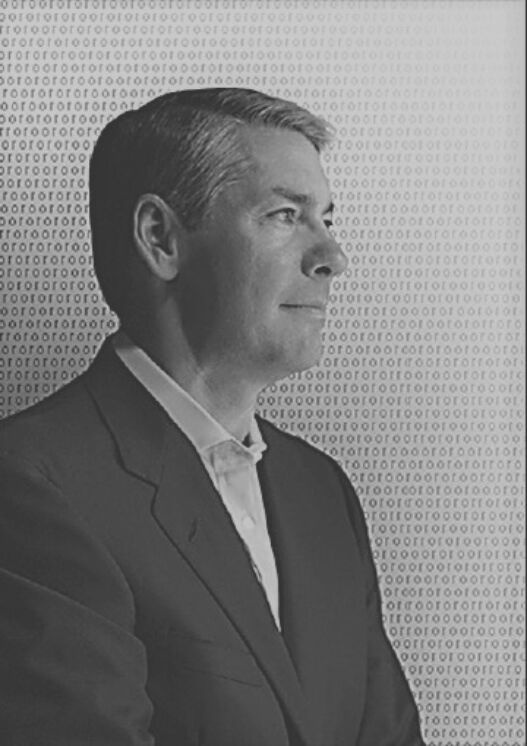 CEO Peter Damirist
"TOMORROW'S WORKFORCE"
EST. 1985 & went public in 1992

Provider of information technology and professional services in the digital, creative, healthcare technology, and government sectors

Emphasis on Information Technology Staffing

Highly skilled employees improve productivity and utilization in corporations throughout North America and Europe
THE 
INDUSTRY
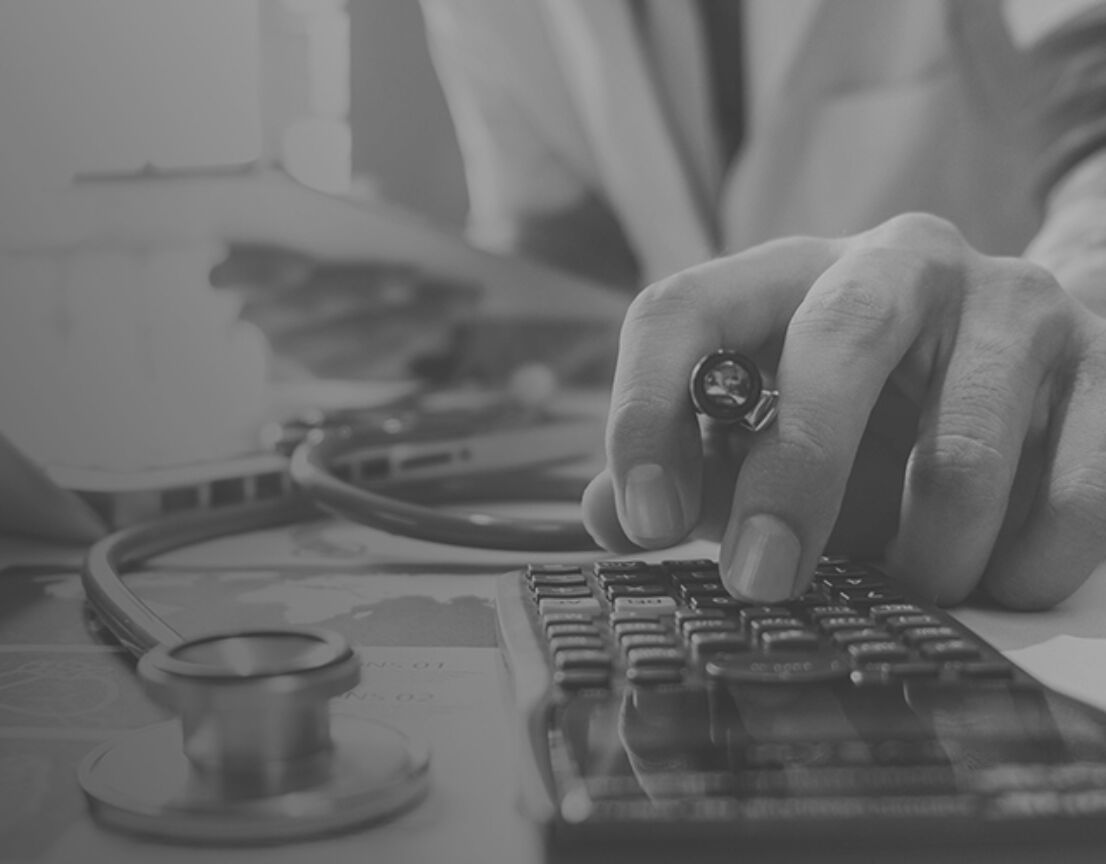 INFORMATION SERVICES AND STAFFING
Provides services for healthcare, engineering, life sciences, and digital technology

Technological problem solving

Customer Care
ASGN | 2019
STRENGTHS
WEAKNESSES
Large number of outlets in almost every state

Skilled labor force
     ASGN invested extensively in the training of its employees

Strong relationship with its dealers
Smaller research and development budget than their competitors

The time it takes for products to be purchased and sold are higher than the industry average
Company Strengths & Weaknesses
OPPORTUNITIES
THREATS
Ever growing demand for new technology

Local collaboration in international markets

Increased government regulations

Possibilities for expansion are endless
High demand for good employees, larger companies have the upper hand

There is a skill gap between employees and the positions in demand

Changing demographics

US and China Trade War
Company Opportunities & Threats
DEMAND FOR TECHNOLOGY
Technology use is increasing drastically and with that comes higher demand for IT assistance, along with price increases. Estimated US staffing industry will grow its revenues by 4% in 2019
GROWTH POTENTIAL
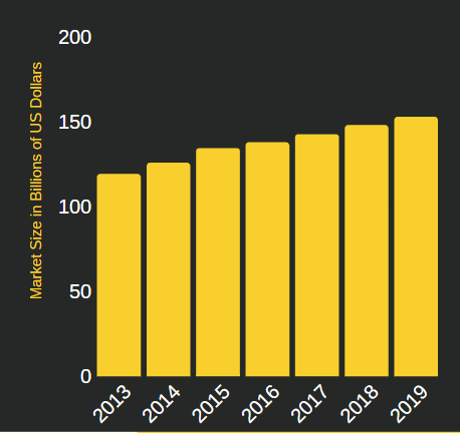 RECENT AQUISITION
Recently added the new subsidiary ECS, which signed 2 huge contracts with the US Mint Enterprise and the FBI.  Now compete in the Federal IT and professional services sector.
PAST GROWTH
Due to ASGN's size and service offering they have grown faster than anyone else in the staffing industry for 16 consecutive quarters.
GROWTH ANALYSIS
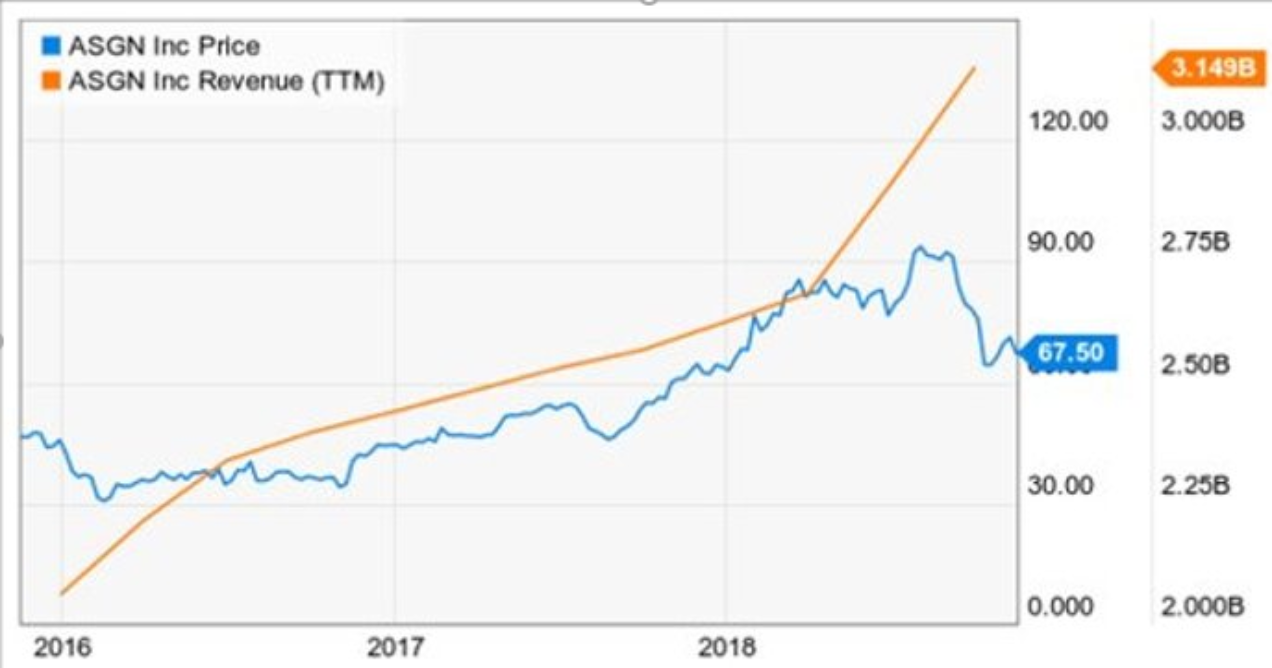 ASGN | 2019
GROWTH ANALYSIS
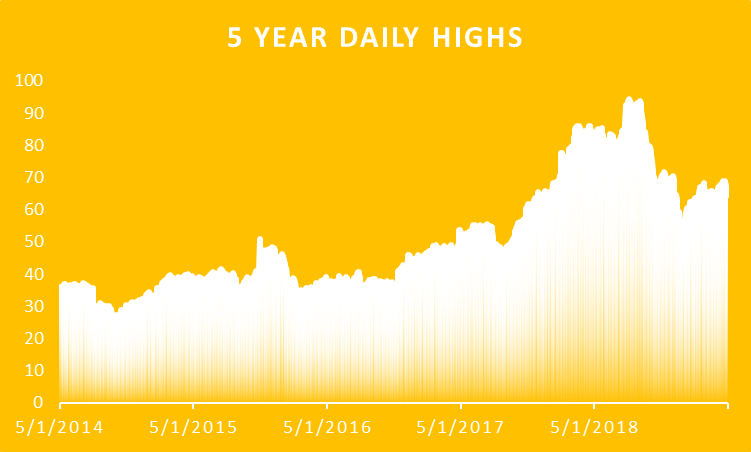 ASGN | 2019
FREE CASH FLOW FROM EQUITY
ANALYSIS
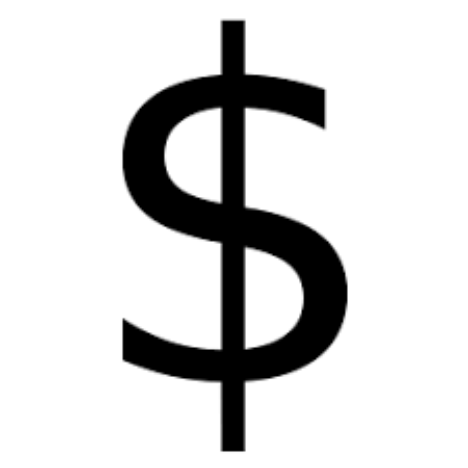 Free cash flow was $57.3 million, 6.2 % of revenue 

 Allowed them to fund the acquisition of ECS
ASGN | 2019
ASGN INC.
INDUSTRY
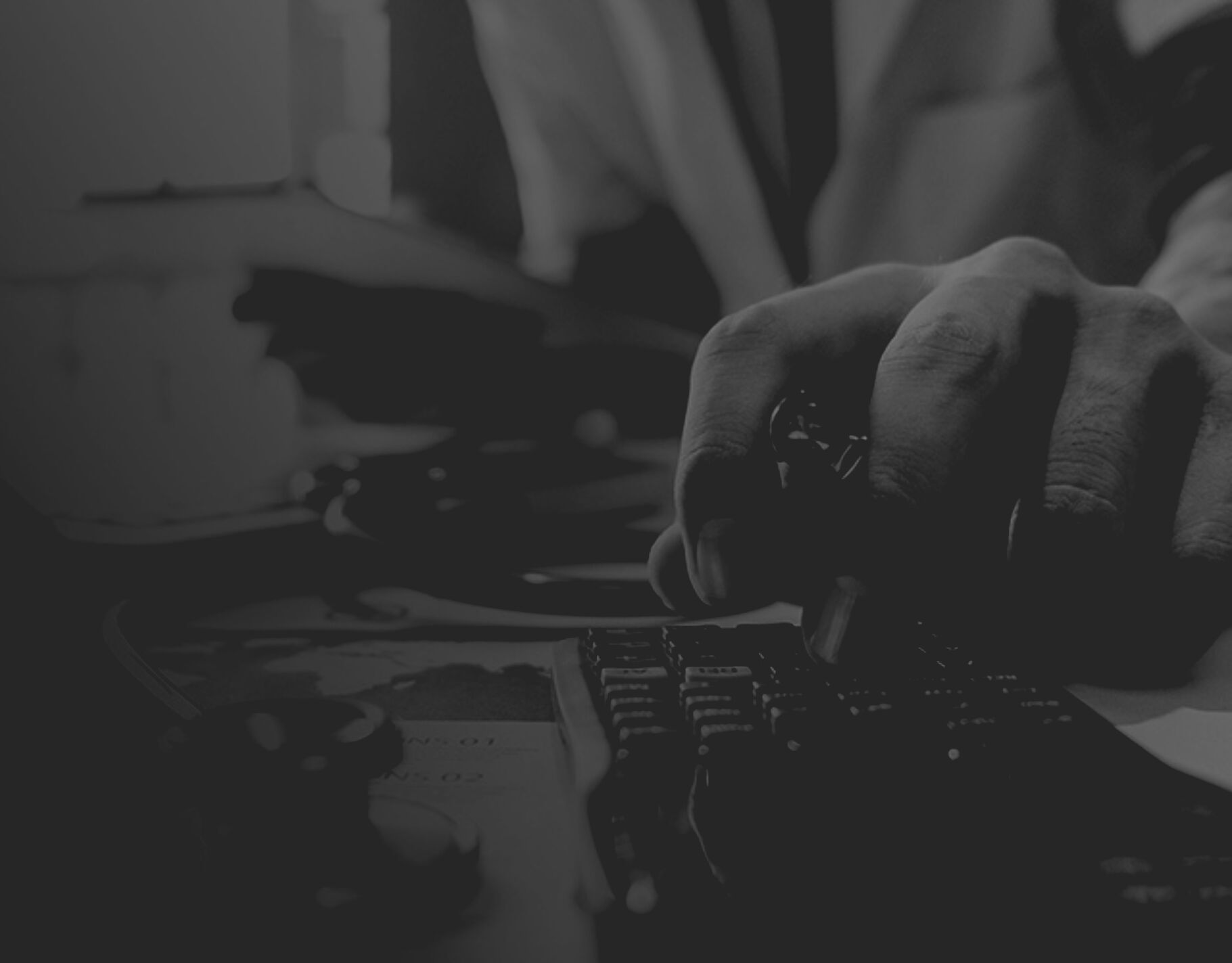 KEY RATIOS
ROA - 6.38%

ROE - 13.34%

Asset Turnover - 1.38

Working Capital - 2.38
ROA - 5.38%

ROE - 17.91%

Asset Turnover - 0.66

Working Capital - 1.54
PRO FORMA FINANCIALS
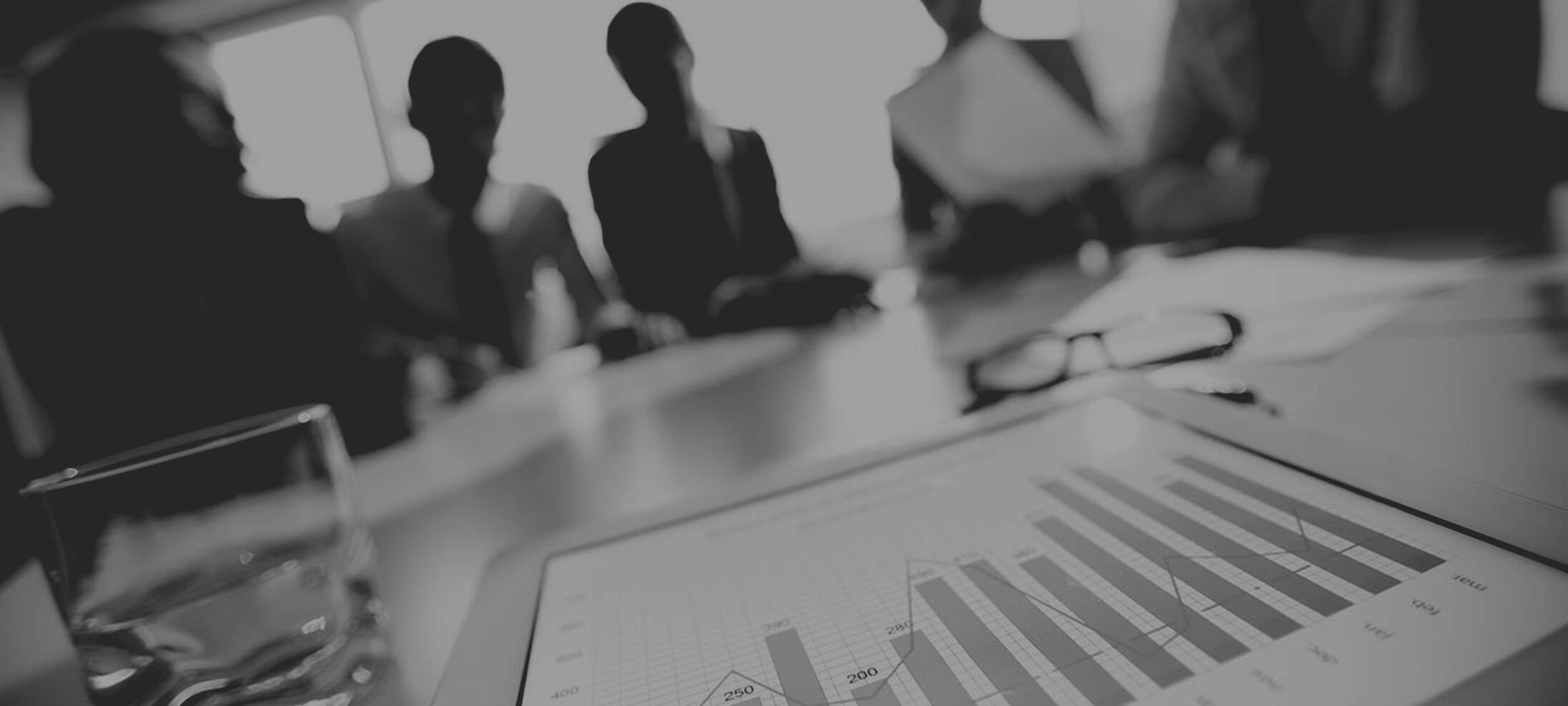 A LOOK INTO THE FUTURE
2018
2019
2020
Operating Margin -
13.37%
7.65%
11.74%
Profit Margin -
10.37%
4.64%
8.73%
Return on Net Equity -
36.46%
13.34%
23.07%
Return on Invested Capital -
21.24%
32.82%
37.55%
IN CONCLUSION
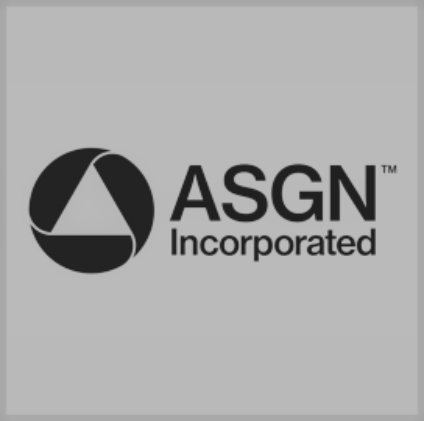 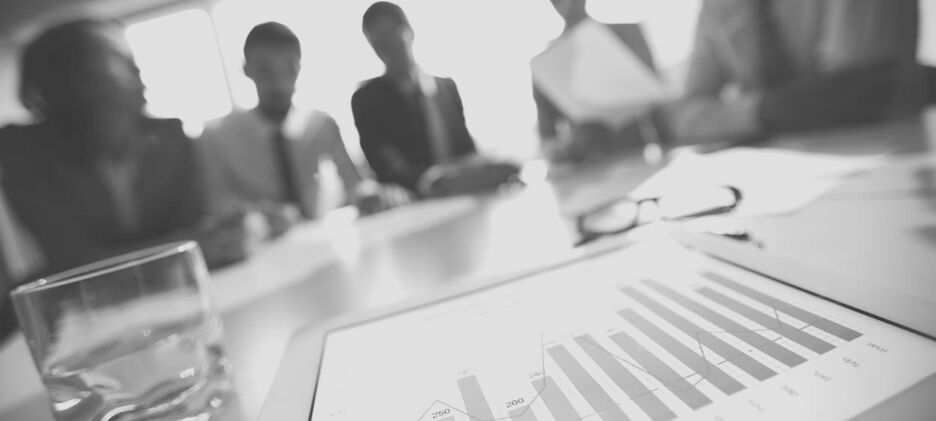 Current Market Price: $63.24
Target Market Price: $72.00

-Industry is seeing huge growth & ASGN is a leader of that growth

-Company has continuously growth since being established and plans to continue acquiring 

-Stock price has not caught up with the companies huge revenue growth. 


We believe that the Winona State Student Managed Fund should invest ASGN Incorporated stock.
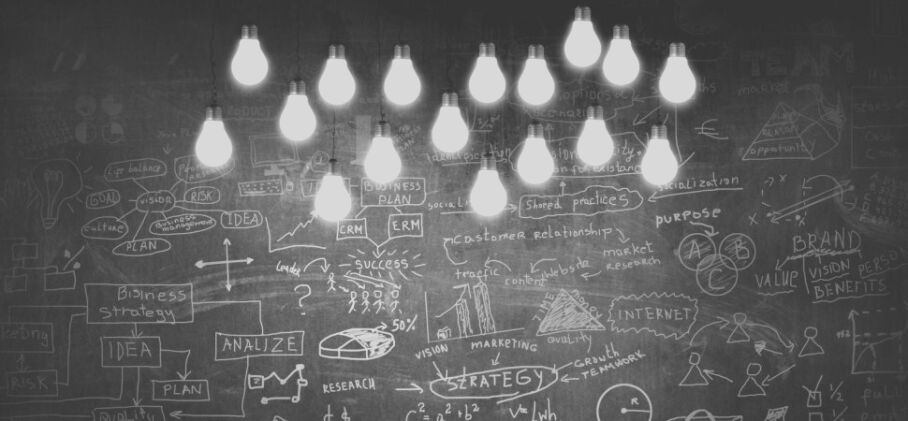 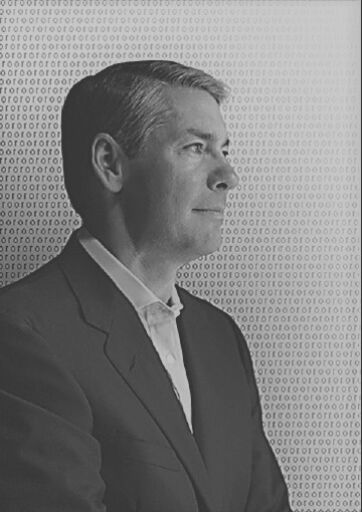 THANK YOU!
COCO WIENCEK, ELI CASEY, HUNTER DRAKE, MCKENZIE MEYERS, CALEB WAGNER